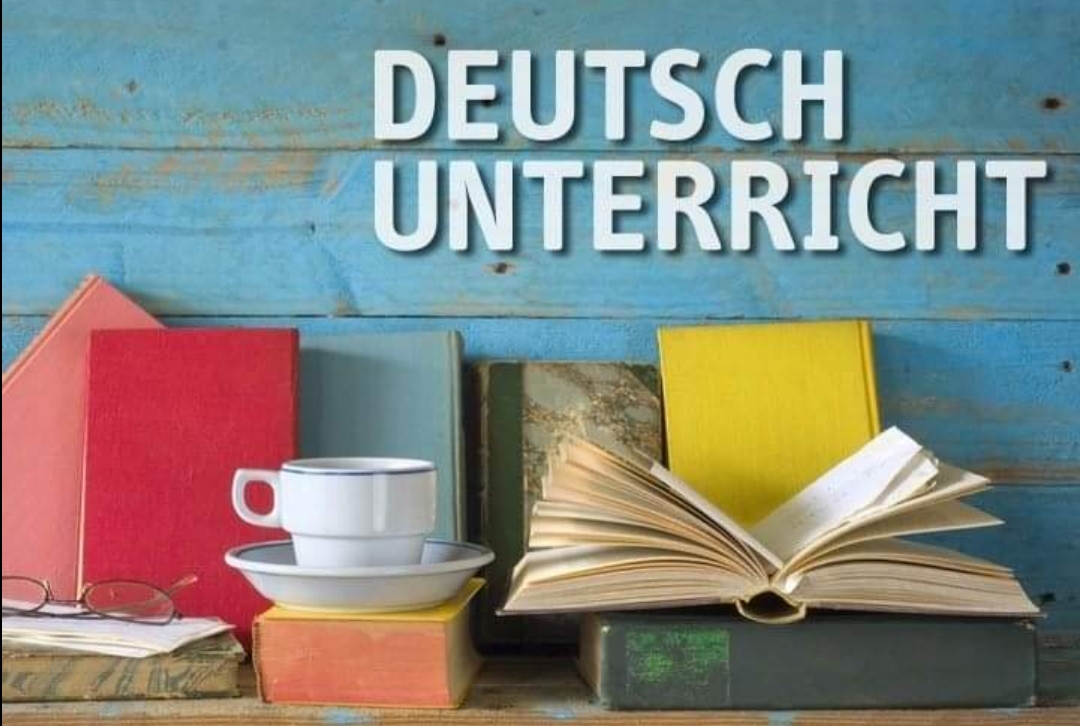 Hausaufgabe überprüfen
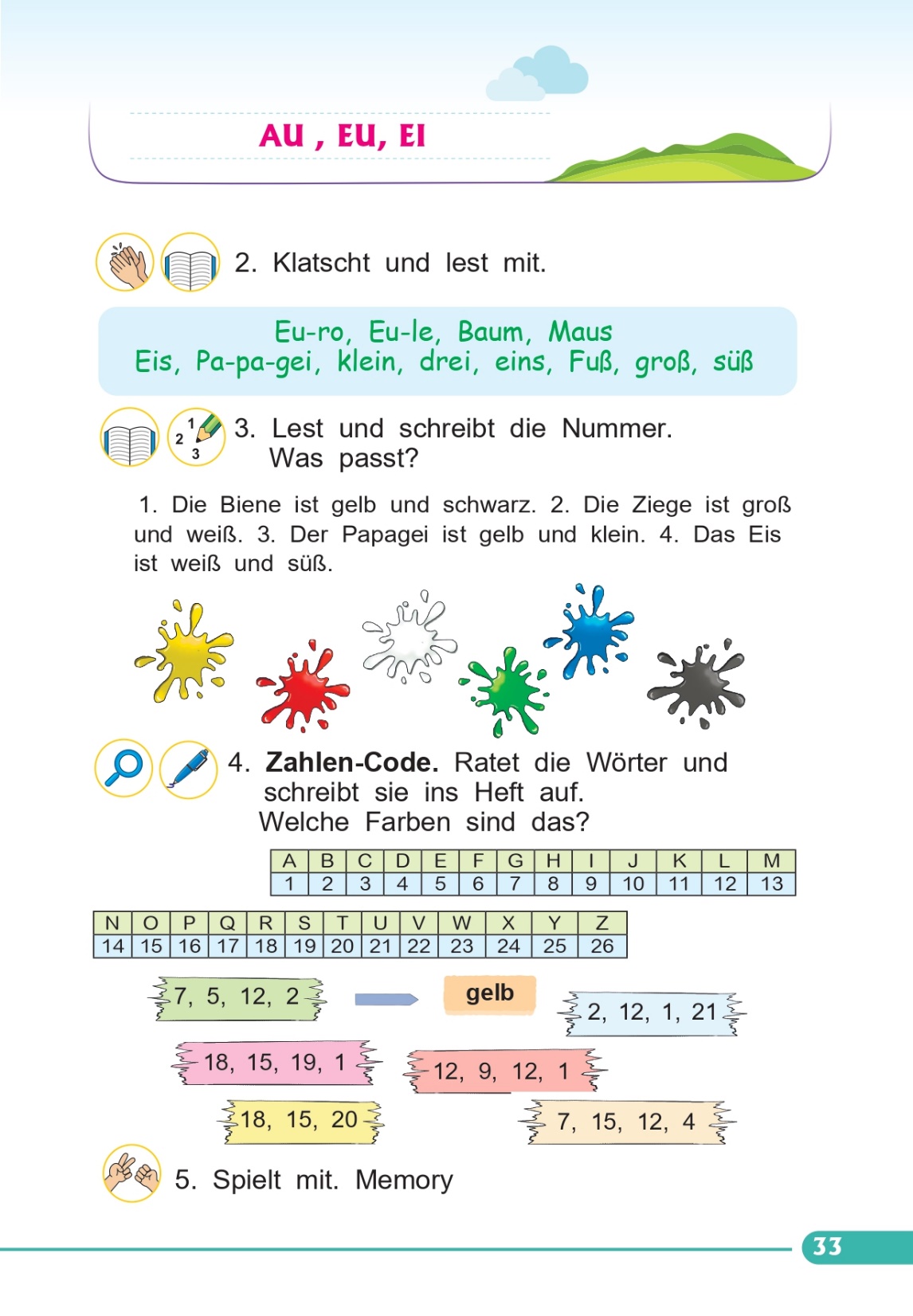 blau
rosa
lila
gold
rot
Das deutsche ABC:äu, ie
Neue Diphtonge lesen und schreiben lernen
Neue Wörter lernen
Übungen zum Thema machen 
Die Hausaufgabe
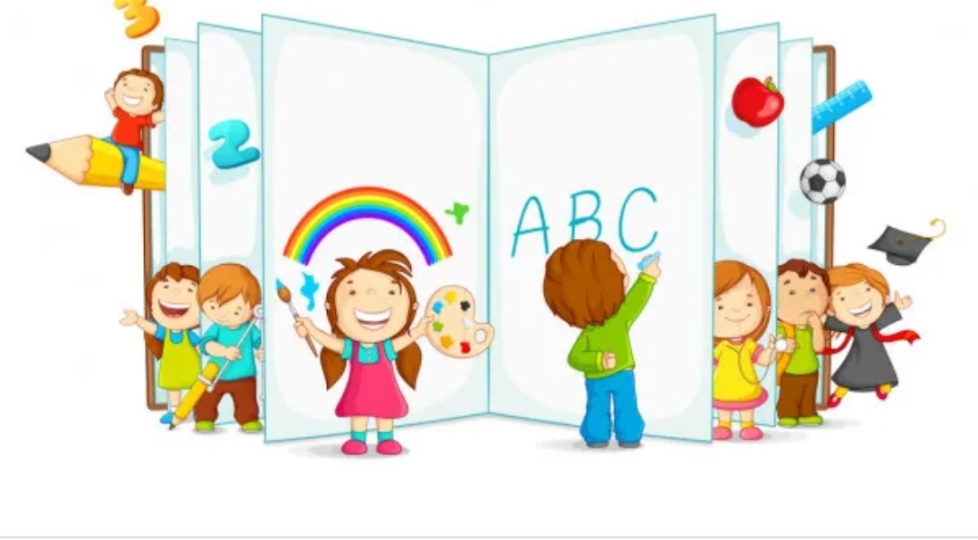 Die Diphtongen
äu              ie
ой              и:
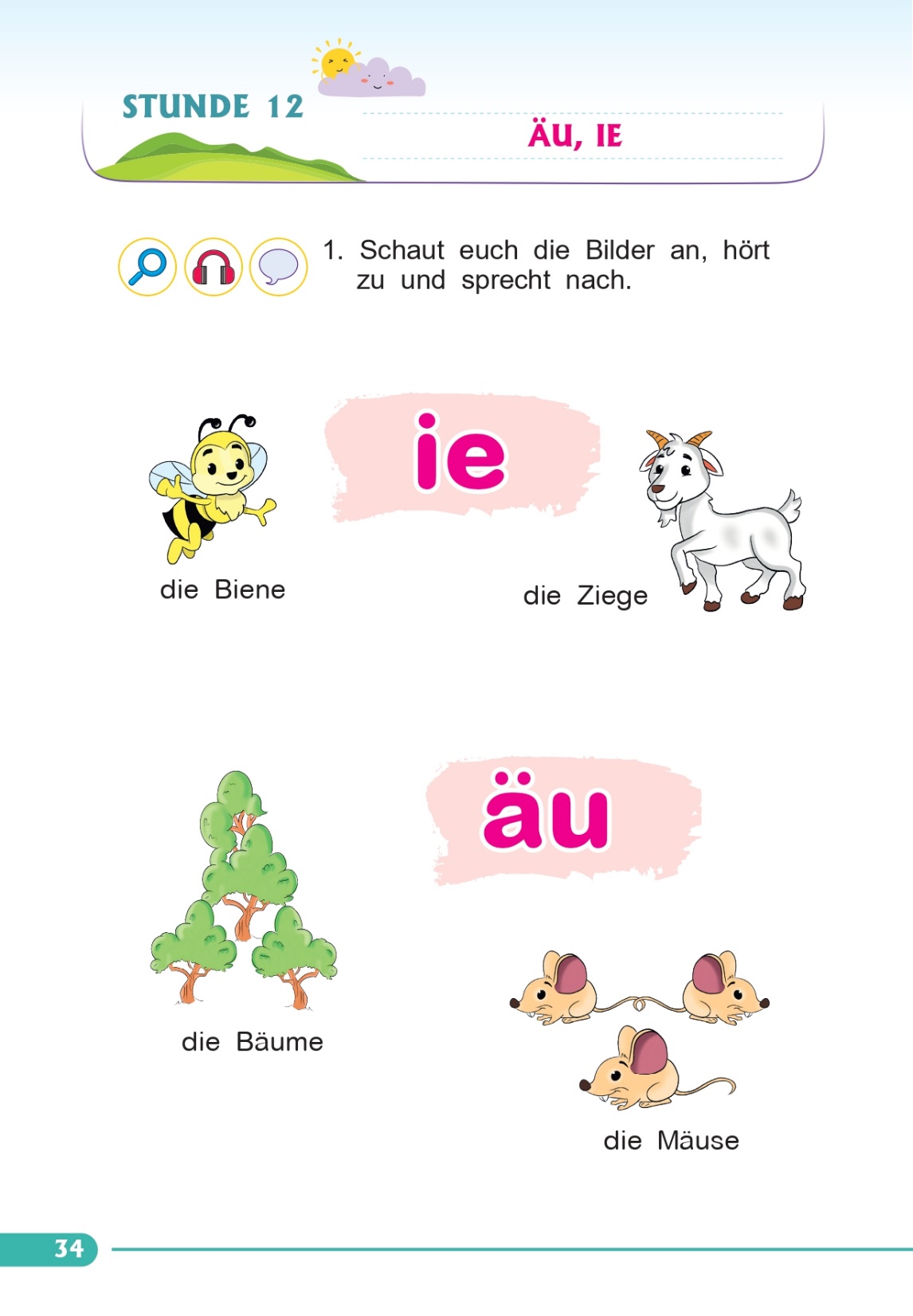 Übungen machen
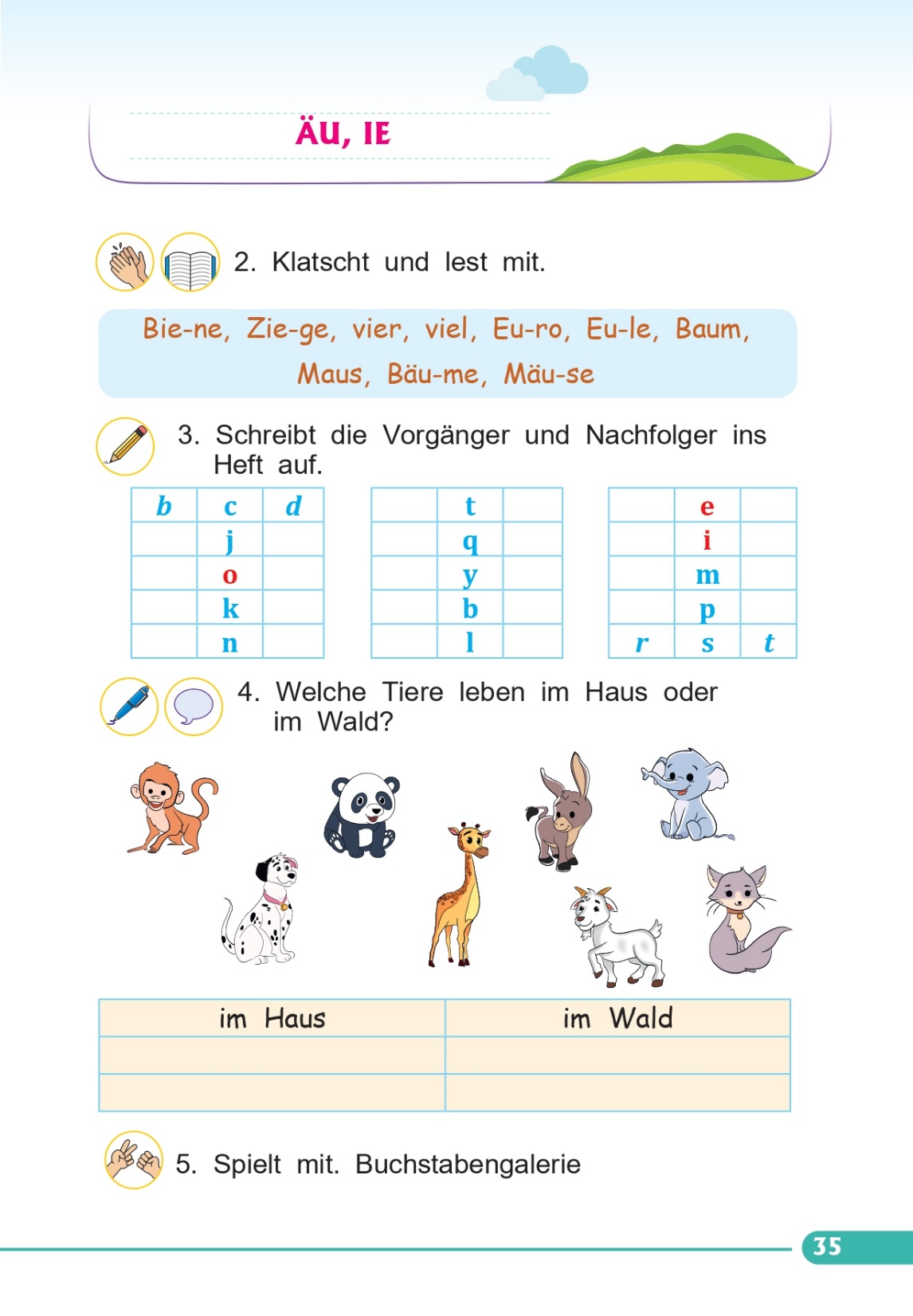 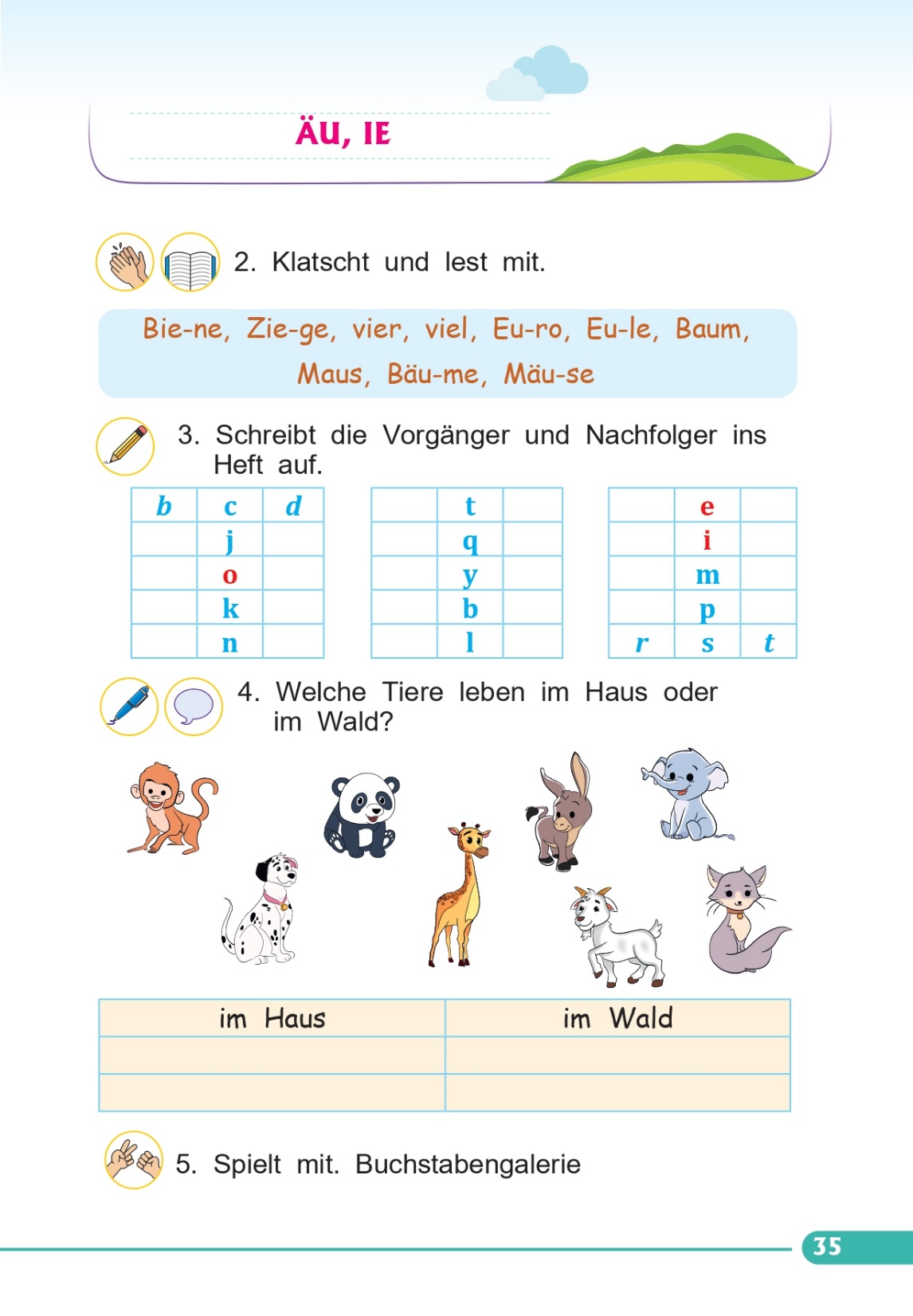 HausaufgabeS.35
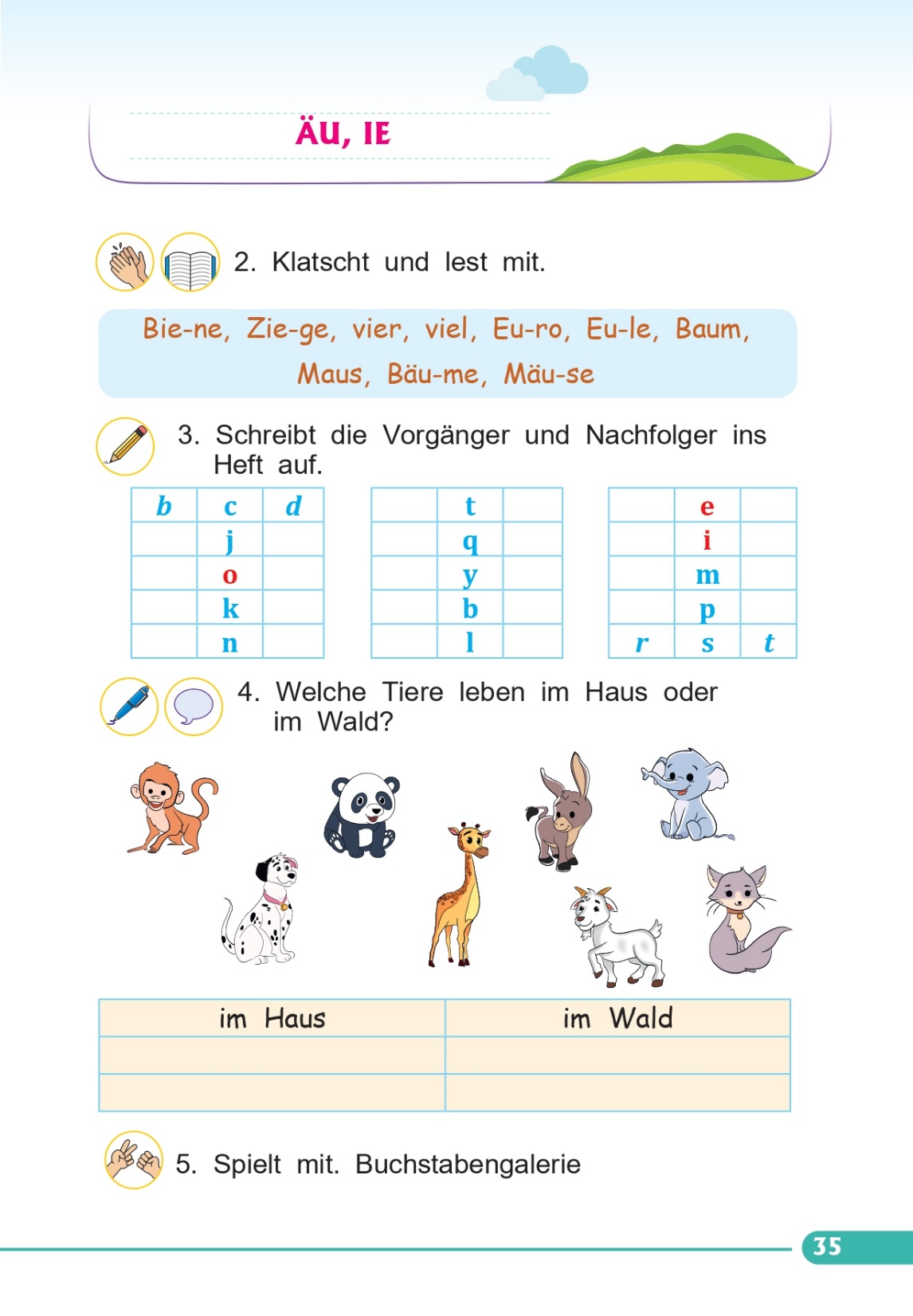